Analitika a mobilfejlesztés motorja
Komplex mérési rendszerek a gyakorlatban
2014 Appmobil konferencia
A Tracking előnyei :

Transzparens ROI, reklámmegtérülés

Reklámcsatornák minőségi megkülönböztetése

Kreatívok hatékonyságkutatása

Célközönség  definiálása

LifeTimeValue, egy felhasználó értéke
sMAT – Mobile Analytic Tool by Sanoma
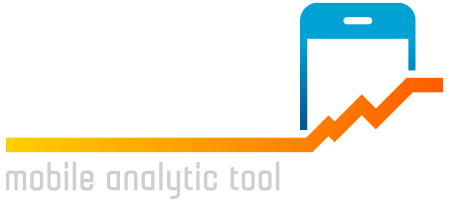 Marketing és termékfejlesztés
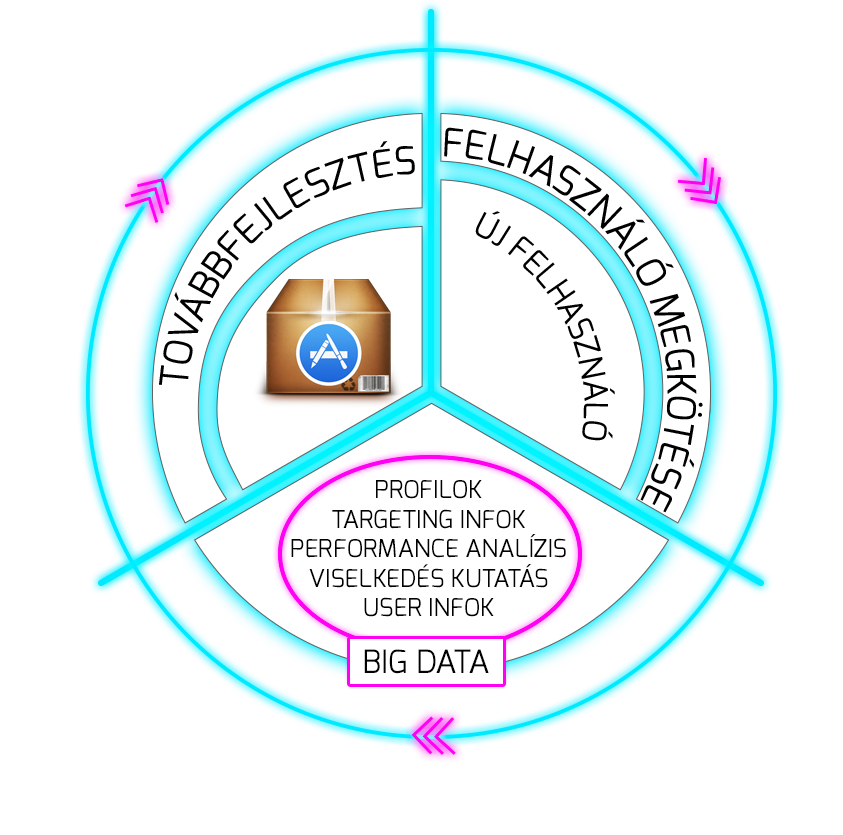 Mobile Analitikai Piac
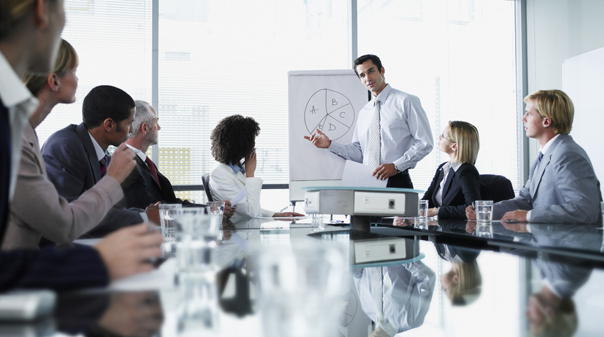 Store Analitika (AppAnnie)
Acquisition (AppsFlyer,Tune)
Traffic (GA)
Audience (Mixpanel, PersonaGraphj)
Behavior (Flurry,Appsee)
Marketing & Push (SPNS, Mixpanel)
Crash reporting (Fabric.io/Crashlytics/)
Store Analitika
Letöltések alakulása
InApp bevételi statisztikák 
Felhasználói adatok(Appstore 10%)
Review / Rating

Folyamatosan bővül
Acqusition vagy Conversion tracking
Install elötti történet
Felhasználó definiálása
Szűrési feltétel a teljes életúton
Hirdetési csatornák minősítése
Megtérülési statisztikák
Traffic
Felhasználók megoszlása
Device szintű információk
Globális Session es User adatok
Applikáció által generált adatforgalom elemzése
User Journey
Audience
Az Adatok egysége az felhasználó
Mit csinálnak az egyes userek
Felhasználó szintű Session kezelés
Drill és Funnel funkciók (Data Mining)
A/B testing
Engagement és loyality
Personagraph
Behavior
Viselkedéskutatás
Perszonák kiegészítése
Hogyan használják az appot a felhasználók?
Feature validálás
A/B testing
Push Notifications
User Aktiválás
Geotargeting
Deeplinking
Interaktiv Push
CrashReporting
Applikáció megállásanak figyelése
Hibakimutatás
App stabilitásának figyelése
Alapvető fejlesztési indikátor
Komplex Analitika megoldás
Mindezeket tartalmazza és összefüggést hoz létre az adatok közt.
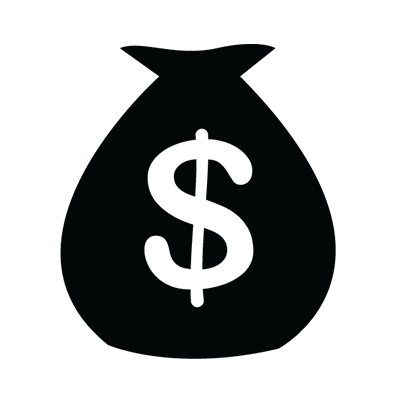 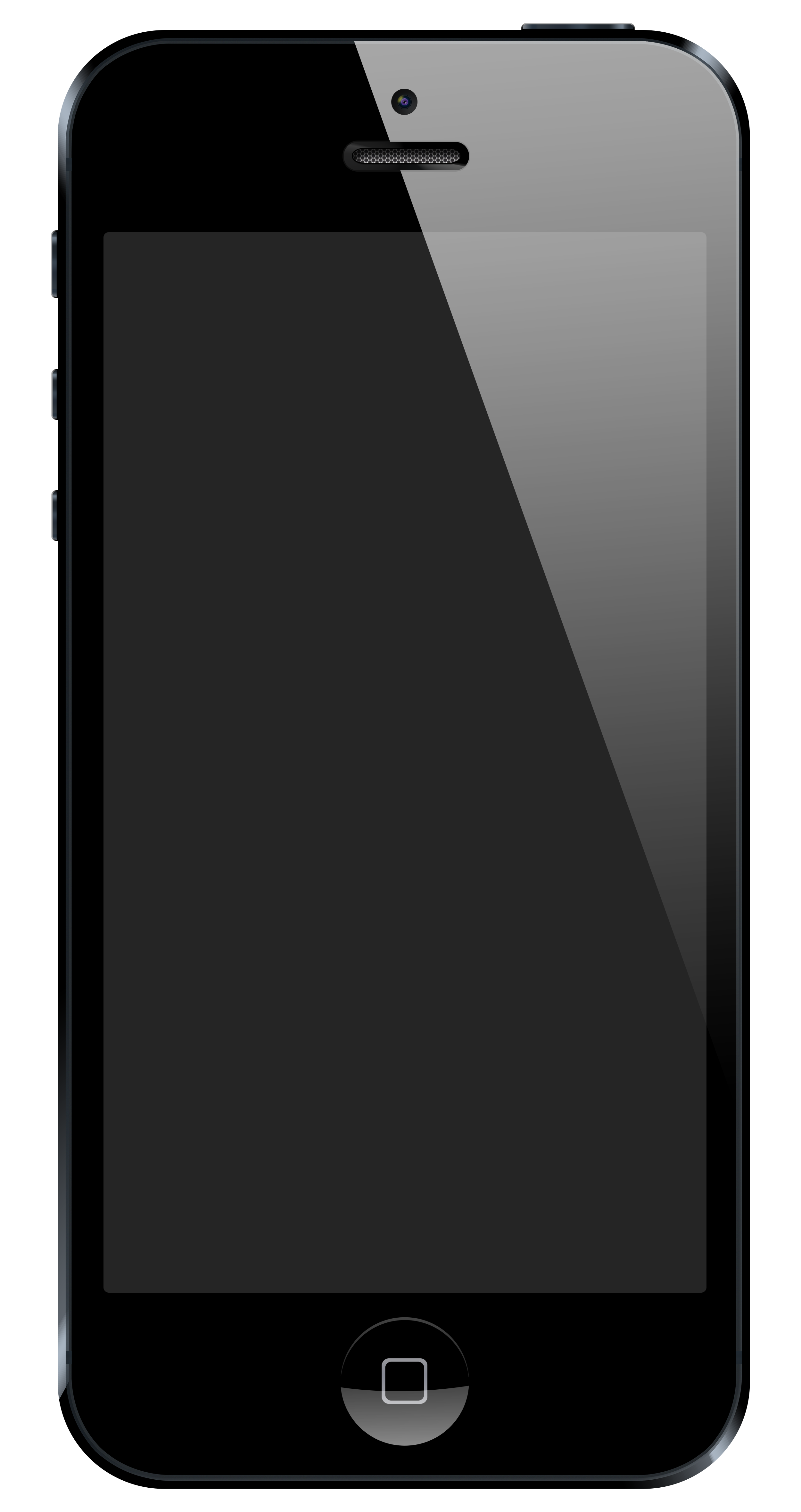 Mit jelent ez ?
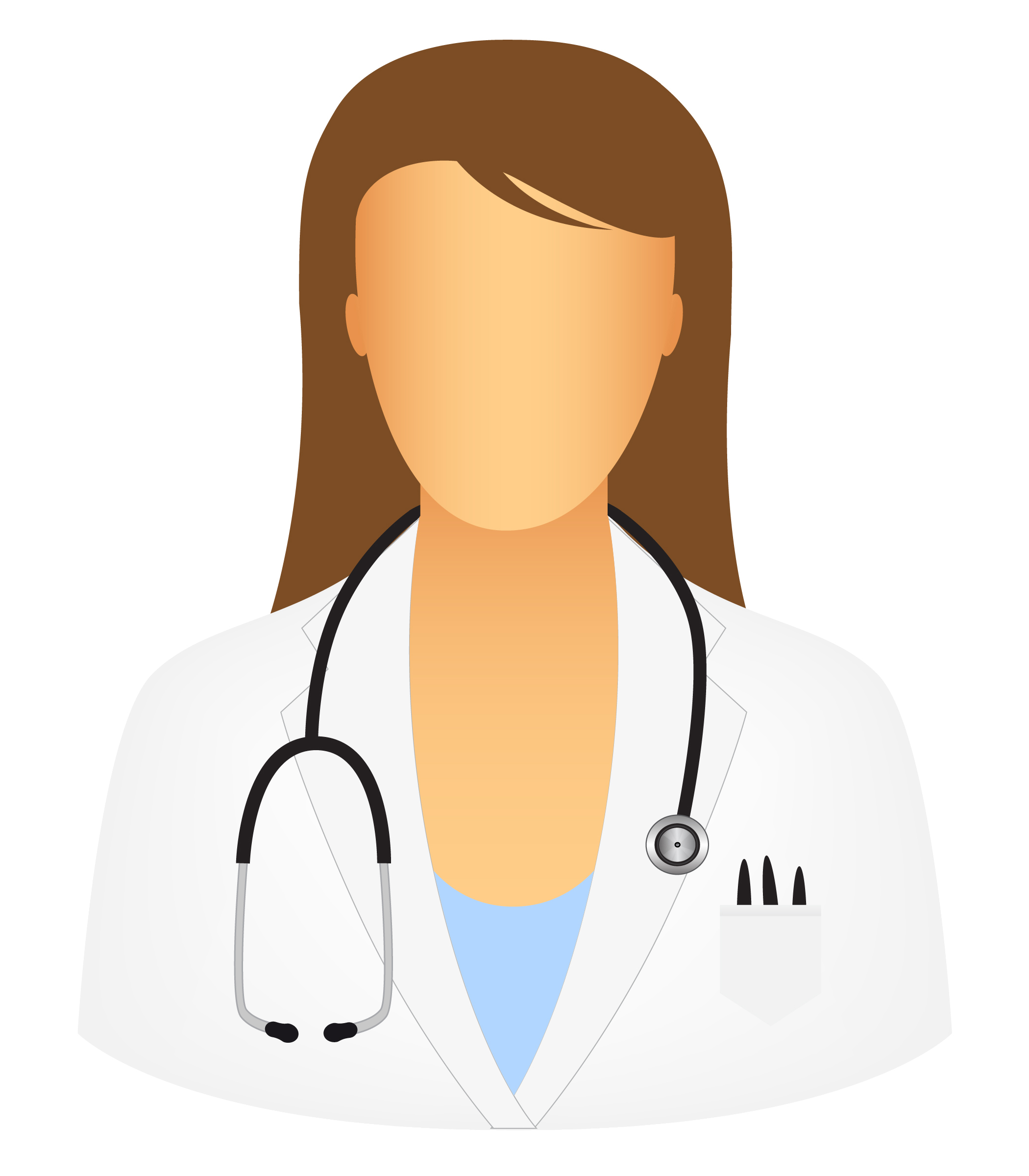 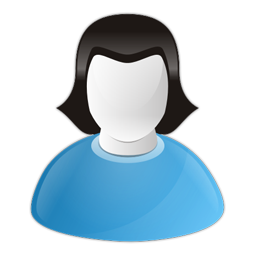 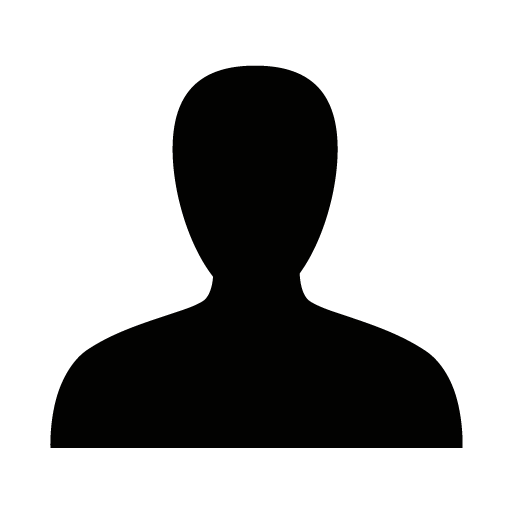 Új felhasználó
30-35 közötti Budapesti nő /Facebook/
Iphone 5S készülék tulajdonos
Magyarul beszélő Orvos
Telekom előfizető
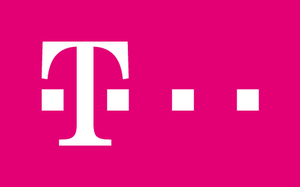 2015 Július 12.–én telepített
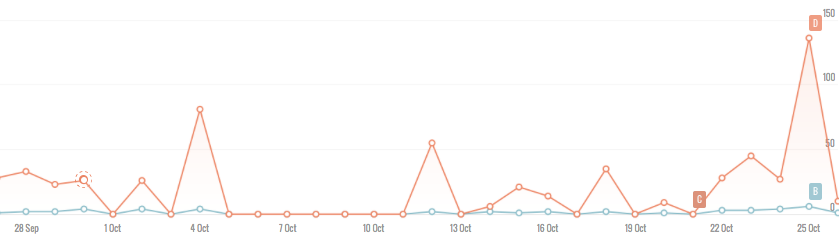 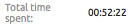 Eddig 12x vásárolt összesen 4650 Forintért
Push üzeneteket fogad és aktiválható
2015 Október 25.-én használta utoljára az appot
Gyermekes Anyuka
Befektetés - Megtérülés
Átlag 1:23 másodpercet tölt az appban, az esti órákban
Átlagosan minden harmadik nap visszatér az appba
Audience és azonnali aktiválás
A felsorolt adatok minden felhasználóról rendelkezésre állnak ! (45k felhasználó ilyen részletességgel)
Az adatok mint szűrési feltételek azonnal alkalmazhatók a kívánt felhasználói csoport leválogatásához
Viselkedés minták, készülék szintű adatok és profil jellegű információk egyaránt
A userek azonnal aktiválhatók (Push)
Megfelelő azonosítókkal külső programba exportálhatók
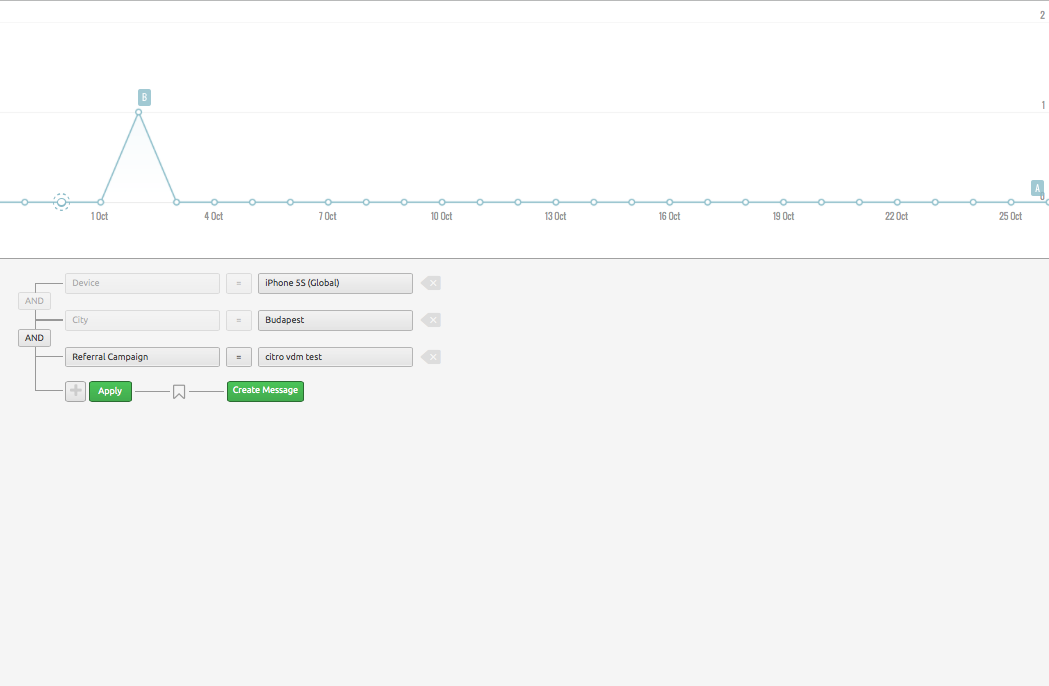 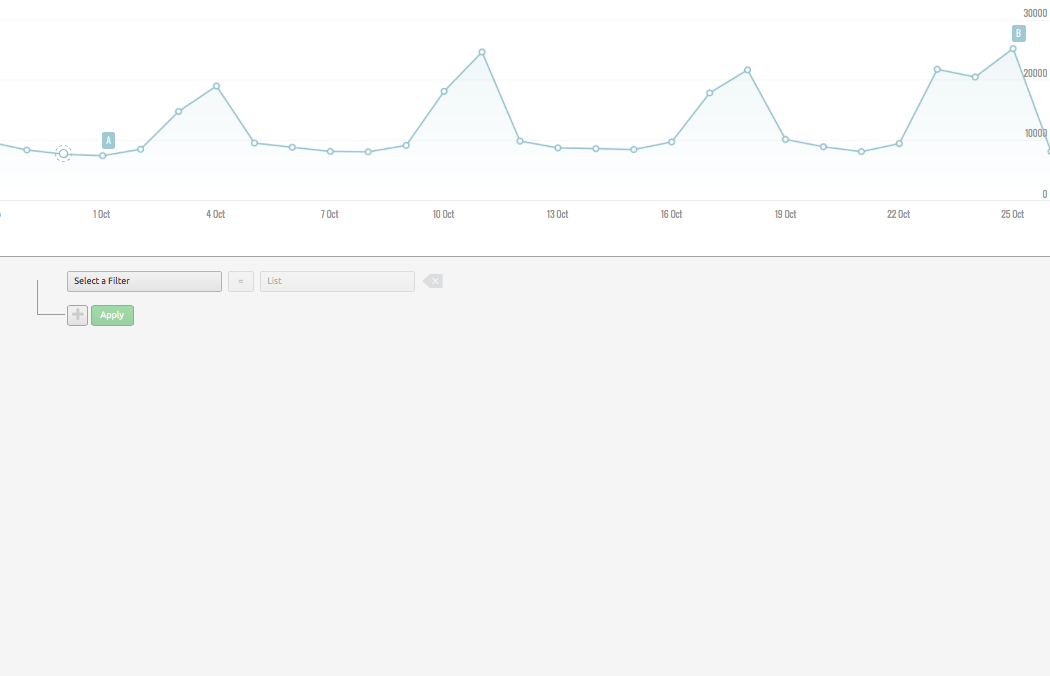 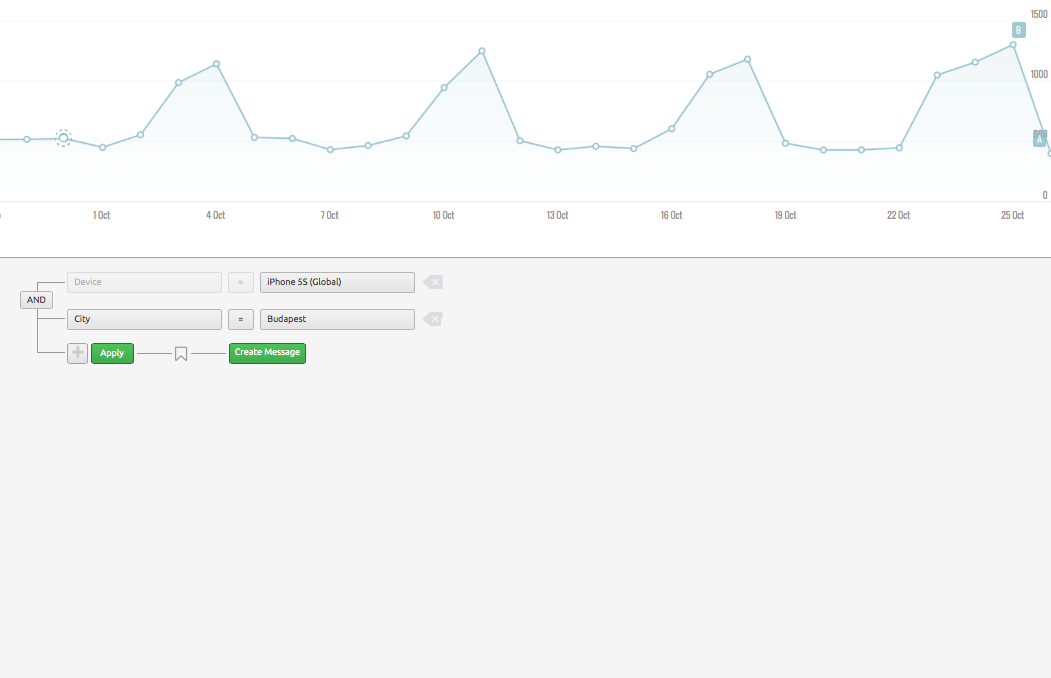 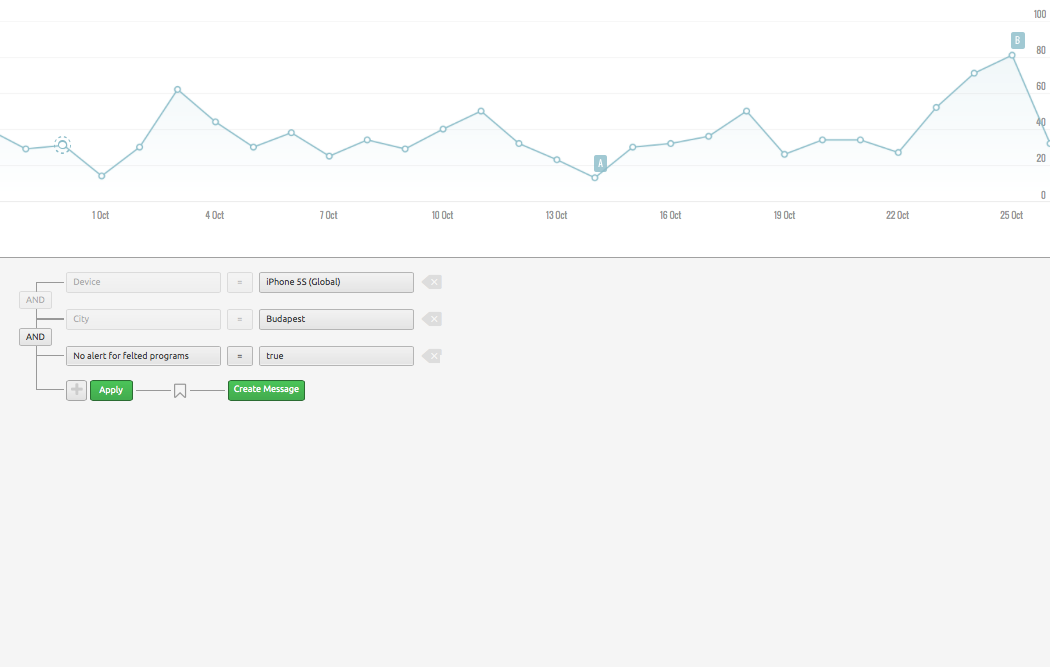 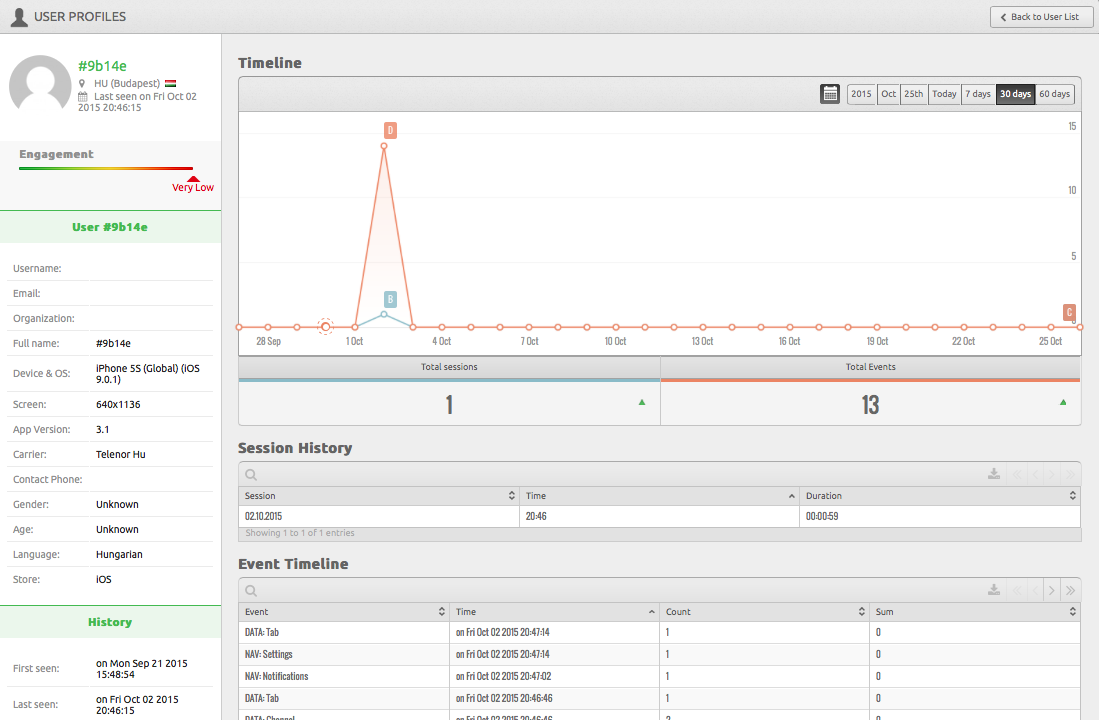 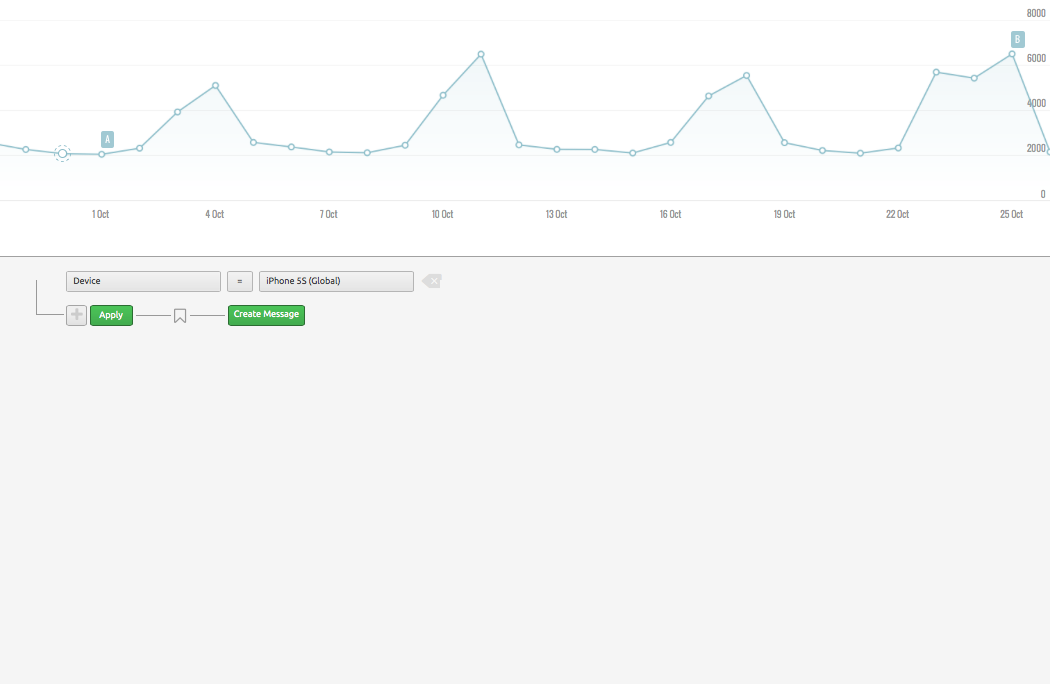 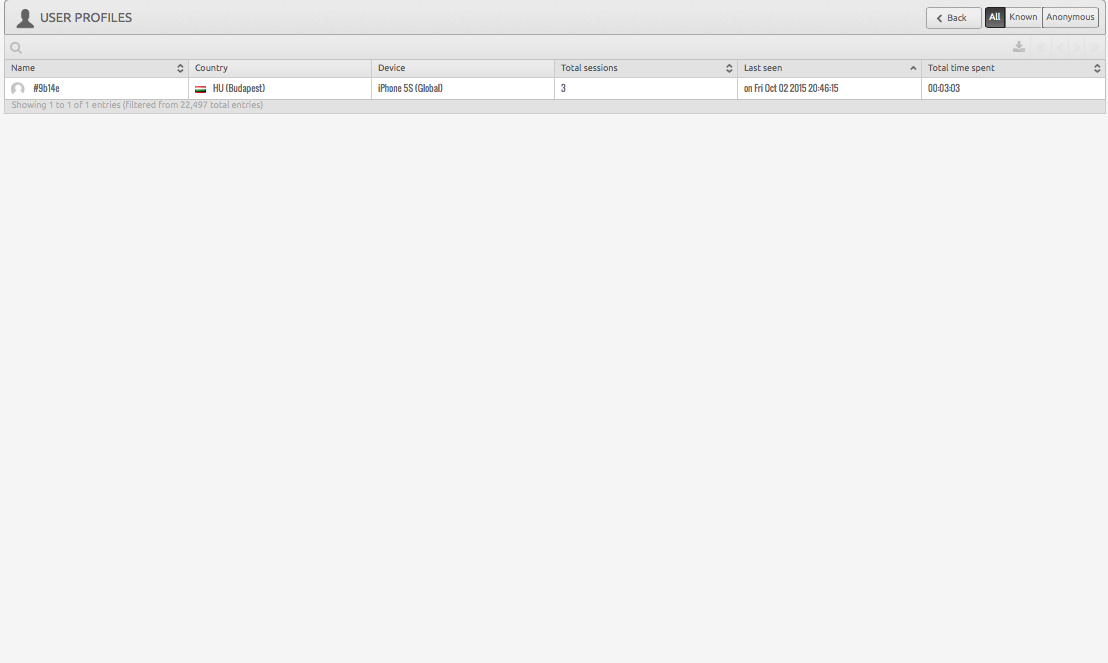 Ezek az információk hajtják a kereket
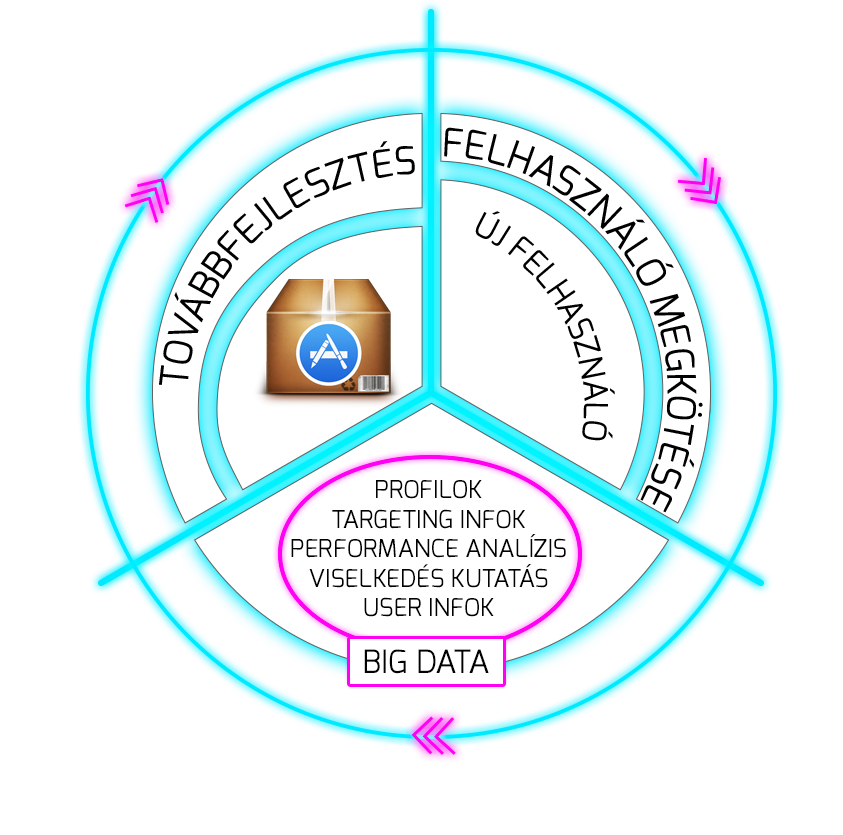 Köszönöm a figyelmet!
Álmos Balázs
+36 30 63 00 386
balazs.almos@sanoma.com